Grand RoundsPapilledema Evaluation
Sidharth Puri MD, PGY3
November 17, 2017
Patient Presentation
CC
Headache and altered mental status

HPI
49 yo WF immunosuppressed for bullous pemphigoid presents with altered mental status and headache for 4-5 days 
Patient’s status deteriorated quickly and she was intubated
Questionable CNS lesions on MRI
Ophthalmology was consulted to evaluate for disc edema
History (Hx)
Past Ocular Hx - None
Past Medical Hx- Bullous Pemphigoid, Adrenal suppression due to steroid use, Short gut syndrome, DM, HTN, Afib, GERD
Past Surgical Hx- Heart valve replacement, Hysterectomy, Pelvic plate implant
Fam Hx –DM, Cancer
Meds – Cyclosporine, Prednisone, Levemir, Metoprolol, Cymbalta, Omeprazole
Allergies – Latex
Social Hx – Current every day smoker, Divorced
Review of Systems
Unable to obtain as patient was intubated/sedated
Family at bedside state that she had severe headaches for days prior to presentation with nausea/vomiting. Also endorsed blurry vision
External Exam
Anterior Segment Exam
Posterior Segment Exam
Posterior Segment
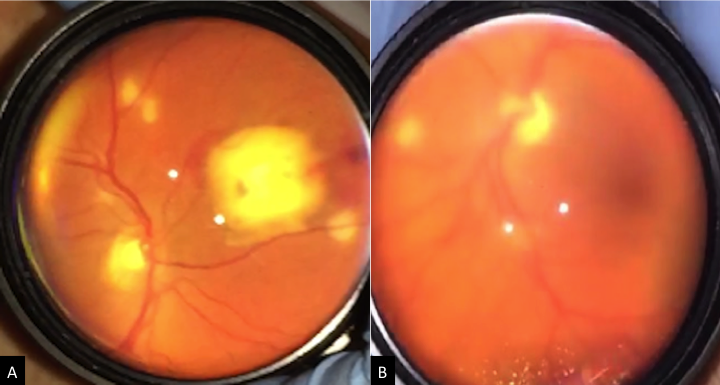 MRI
T1 + Contrast
DWI
Differential Diagnosis
Infectious
Multifocal chorioretinitis, endogenous etiology (Toxoplasmosis, TB, Staphylococcus, Candida, Aspergillus)
Malignancy
Lymphoma
Inflammatory
Vasculitis - SLE, GPA
Assessment
49 yo WF with pmhx of immunosuppression for bullous pemphigoid who presents with several days of worsening mental status with multiple CNS lesions and exam findings of multifocal chorioretinitis.

Recommend broad infectious disease work-up, LP, TTE
Patient went for intracranial biopsy by Neurosurgery…
Nocardia farcinica
Gomori Methenamine Silver Stain
Nocardia farcinica
Acid fast stain
Our Patient
Bilateral vitreous tap and inject of intravitreal amikacin 
Targeted therapy initiated- systemic bactrim and augmentin for one year
Discharged to rehabilitation facility
4 Months Later…
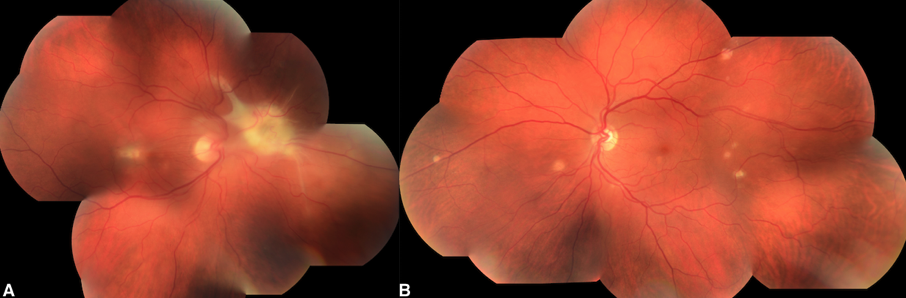 BCVA OD 20/100, OS 20/25
Ocular Nocardiosis
Extremely rare! Fewer than 40 cases
Commonly associated with pulmonary infection
Immunosuppression is risk factor 
HIV, organ transplant, autoimmune disease
Roughly half of patients with endogenous ocular Nocardiosis have CNS involvement
Ocular Nocardiosis
Ocular manifestations
Ranges from keratitis to endophthalmitis
Severity varies, making diagnosis difficulty
Commonly 4 weeks of delayed diagnosis if no clinical suspicion
Tissue acquisition 
Vitreous sampling, transvitreal subretinal fine-needle aspiration biopsy, PPV + subretinal biopsy, enucleation
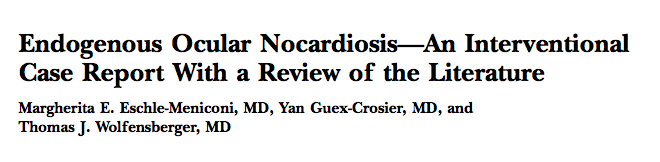 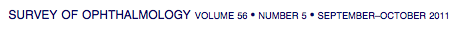 GUARDED PROGNOSIS
Difficulty in establishing diagnosis limits management of disease
Treatment involves prompt systemic sulfonamide therapy
10/36 patients died from disease
KEY POINTS
Ocular Nocardiosis is RARE but devastating disease
Immunosuppression can be a contributing factor
Biopsy for adequate microbiology is crucial
Prompt initiation of sulfonamide therapy is necessary
References
Eschle-Meniconi ME, Guex-Crosier Y, Wolfensberger TJ: Endogenous ocular nocardiosis—an interventional case report with a review of the literature. Surv Ophthalmol 2011,56(5):383–415. 
Yua E, Laughlin S, Kasell EE, et al. Nocardial Endophthalmitis and Subretinal Abscess: CT and MR Imaging Features with Pathologic Correlation: A Case Report . AJNR.  2005; 26: 1220-1222
Rogers SJ, Johnson BL. Endogenous nocardia endophthalmitis: report of a case in a patient treated for lymphocytic lymphoma. Ann Ophthalmol 1977;9:1123–1131
Suppiah R, Abraham G, Sekhar U, et al. Nocardial endophthalmitis leading to blindness in a renal transplant recipient. Nephrol Dial Transplant 1999;14:1576–1577
Scott M, Mehta S, Rahman HT, et al. Nocardia veterana endogenous endophthalmitis in a cardiac transplant patient. Journal of Ophthalmic Inflammation and Infection 2013; 3:44
Sridhar MS, Gopinathan U, Garg P, et al. Ocular nocardia infections with special emphasis on the cornea. Surv Ophthalmol 2001;45:361–378
Ng EW , Zimmer-GallerIE, GreenWR. Endogenous Nocardia asteroides endophthalmitis. Arch Ophthalmol.2002;120(2):210–213.
Phillips WB, Shields CL, Shields JA, et al. Nocardia choroidal abscess. Br J Ophthalmol 1992;76:694–696
Trehan H, Kaushik J, Jain VK, Parihar JKS, Avasthi A. Endogenous Nocardial Endophthalmitis in an Immunosuppressed Patient: A Serious Warning of an Underlying Life Threatening and Blinding Disorder. Journal of Ophthalmic & Vision Research. 2017;12(1):113-116. 
Ameen M , ArenasR, Vásquez del MercadoE, et al. Efficacy of imipenem therapy for Nocardia actinomycetomas refractory to sulfonamides. J Am Acad Dermatol.2010;62(2):239–246.
Thank You
Dr Barr